Технический комитет по стандартизации № 482 «Поддержка жизненного цикла продукции»Общее собрание 25 10 2022Деятельность технического комитета №482 в 2021-2022 г.г., планы работ на среднесрочную перспективу
Председатель ТК 482
Судов Е.В
Приказ Федерального агентства по техническому регулированию и метрологии№ 507 от 13 апреля 2021 г. Об организации деятельности технического комитета по стандартизации «Поддержка жизненного цикла продукции»
Коды ОКС:
01.040.01 – Общие положения. Терминология. Стандартизация. Документация (Словари)
01.080 – Графические обозначения
01.100 – Технические чертежи
01.110 – Техническая документация на продукцию
03.120.20 – Сертификация продукции и фирм. Оценка соответствия
13.020.60 – Жизненный цикл продукции
35.240.50 – Применение приложений ИТ в промышленности
35.240.99 – Применение приложений ИТ в других областях
95.020 – Военные вопросы в целом
Коды ОКПД 2:
32.99.99 – Услуги по производству прочих промышленных товаров отдельные, не включенных в другие группировки, выполняемые субподрядчиком
33.12.29 – Услуги по ремонту и техническому обслуживанию прочего оборудования специального назначения
63 – Услуги в области информационных технологий
70.22.15.000 – Услуги консультативные по вопросам управления производством
70.22.16.000 – Услуги консультативные по вопросам управления цепями поставок и прочие консультативные услуги по вопросам управления
71 – Услуги в области архитектуры и инженерно-технического проектирования, технических испытаний, исследований и анализа
72.20.30 – Работы оригинальные научных исследований и экспериментальных разработок в области общественных и гуманитарных наук
84.22.11 – Услуги в области обеспечения военной безопасности
ТК 482 «Поддержка жизненного цикла экспортируемой продукции военного и продукции двойного назначения»
ТК 051 «Системы конструкторской документации»
ТК 065 «Разработка и постановка продукции на производство»
ТК 482 «Поддержка жизненного цикла продукции»
Председатель ТК 482	Судов Евгений Владимирович - 					Директор по науке			АО НИЦ «Прикладная Логистика»
Ответственный секретарь ТК 482 		Липсюк Анна Васильевна – 			начальник отдела научно-методического и 				экспертного обеспечения стандартизации 				оборонной продукции ФГБУ «РСТ»
Заместительпредседателя ТК 482 	Ушаков Евгений Юриевич - заместитель 				начальника управления (технического 				регулирования) - начальник отдела 					стандартизации оборонной продукции 			Главного управления вооружения Вооруженных Сил 			Российской Федерации
Заместительпредседателя ТК 482 	Авдохина Екатерина Андреевна - заместитель 				директора департамента стандартизации оборонной 			продукции ФГБУ «РСТ»
Структура ТК 482 «Поддержка жизненного цикла продукции»
Технический комитет по стандартизации
ТК 482 «Поддержка жизненного цикла продукции»
Секретариат ФГБУ «РСТ»
Подкомитет 1
Интегрированная логистическая поддержка экспортируемой продукции военного назначения
Руководитель – Садеков Ринат Рафекович –Начальник центра каталогизации госзаказчика РОЭ
Подкомитет 2
Конструкторская документация
Руководитель – Мазанов Махач  Мазанович – Начальник отдела нормативного обеспеченияПАО «Туполев»
Подкомитет 3
Модели и технологии разработки, производства и обеспечения эксплуатации продукции, поддержка жизненного цикла
Руководитель – Петров Андрей Николаевич – Начальник отделения АО «ЛИИ им. М.М. Громова»
Подкомитет 4
Постановка на производство инновационной и высокотехнологичной продукции
Руководитель – Авдохина Екатерина Андреевна - заместитель директора департамента стандартизации оборонной продукции ФГБУ «РСТ»
Стандарты ТК 482 разработанные в период 2014 – 2020 гг.
Интегрированная логистическая поддержка
ГОСТ Р 58297-2018 ИЛП. Многоуровневое техническое обслуживание и ремонт. Основные положения
ГОСТ Р 54090-2018 ИЛП. Каталоги и перечни предметов снабжения. Структура и состав данных
ГОСТ Р 54089-2018 ИЛП. Электронное дело изделия. Основные положения и общие требования	
ГОСТ Р 54088-2017 ИЛП. Эксплуатационная и ремонтная документация в форме интерактивных электронных технических руководств. Основные положения и общие требования	
ГОСТ Р 54087-2017 ИЛП. Контроль качества электронной эксплуатационной и ремонтной документации. Основные положения и общие требования
ГОСТ Р 53392-2017 ИЛП. Анализ логистической поддержки. Основные положения	
ГОСТ Р 53393-2017 ИЛП. Основные положения
ГОСТ Р 53394-2017 ИЛП. Термины и определения
ГОСТ Р 57104-2016 ИЛП. Программа обеспечения технической эксплуатации. Общие требования
ГОСТ Р 57105-2016 ИЛП. Анализ логистической поддержки. Требования к структуре и составу базы данных
Интегрированная логистическая поддержка экспортируемой продукции военного назначения
ГОСТ Р 58677-2019 ИЛП экспортируемой ПВН. Каталогизация предметов снабжения. Основные положения	
ГОСТ Р 58678-2019 ИЛП экспортируемой ПВН. Каталогизация предметов снабжения. Форматы описания характеристик предметов снабжения
ГОСТ Р 58679-2019 ИЛП экспортируемой ПВН. Каталогизация предметов снабжения. Исходные данные	
ГОСТ Р 56111-2014 ИЛП экспортируемой ПВН. Номенклатура показателей эксплуатационно-технических характеристик	
ГОСТ Р 56112-2014 ИЛП экспортируемой ПВН. Общие требования к комплексным программам обеспечения эксплуатационно-технических характеристик	
ГОСТ Р 56113-2014 ИЛП экспортируемой ПВН. Планирование материально-технического обеспечения	
ГОСТ Р 56114-2014 ИЛП экспортируемой ПВН. Требования к проведению анализа логистической поддержки экспортируемой продукции военного назначения	
ГОСТ Р 56129-2014 (МЭК 62402:2007) ИЛП экспортируемой ПВН. Управление номенклатурой устаревающих покупных комплектующих изделий	
ГОСТ Р 56130-2014 ИЛП экспортируемой ПВН. Оценка затрат на техническую эксплуатацию на стадии разработки	
ГОСТ Р 56131-2014 ИЛП экспортируемой ПВН. Порядок выполнения работ по интегрированной логистической поддержке в ходе жизненного цикла продукции военного назначения	
ГОСТ Р 56132-2014 ИЛП экспортируемой ПВН. Состав и формат данных, собираемых в ходе эксплуатации авиационной техники
ГОСТ Р 56133-2014 ИЛП экспортируемой ПВН. Состав и формат данных, собираемых в ходе эксплуатации бронетанковой техники
ГОСТ Р 55929-2013 ИЛП экспортируемой ПВН. Интегрированная логистическая поддержка и послепродажное обслуживание. Общие положения
ГОСТ Р 55930-2013 ИЛП экспортируемой ПВН. Применение процедур каталогизации. Общие требования	
ГОСТ Р 55931-2013 ИЛП экспортируемой ПВН. Стоимость жизненного цикла продукции военного назначения. Основные положения
ГОСТ Р 55932-2013 ИЛП экспортируемой ПВН. Эксплуатационная и ремонтная документация. Требования к поставке и внесению изменений	
ГОСТ Р 55933-2013 ИЛП экспортируемой ПВН. План интегрированной логистической поддержки. Общие требования
Интегрированная логистическая поддержка продукции военного назначения
ГОСТ Р 59191-2020 ИЛП ПВН. Планирование технического обслуживания для поддержания надежности. Основные положения
ГОСТ Р 59190-2020 ИЛП ПВН. Каталогизация предметов снабжения. Идентификация предметов снабжения	
ГОСТ Р 59186-2020 ИЛП ПВН. Рекомендации по применению	
ГОСТ Р 58296-2018 ИЛП ПВН. Планирование и управление материально-техническим обеспечением. Формирование номенклатуры предметов снабжения
Управление
ГОСТ Р 59195-2020 Управление данными о качестве изделий на стадиях жизненного цикла. Порядок вычисления показателей 	
ГОСТ Р 59194-2020 Управление требованиями. Основные положения	
ГОСТ Р 59193-2020 Управление конфигурацией. Основные положения 	
ГОСТ Р 59188-2020 Управление данными о качестве изделий на стадиях жизненного цикла. Исходные данные для вычисления показателей	
ГОСТ Р 59187-2020 Управление данными о качестве изделий на стадиях жизненного цикла. Номенклатура показателей	
ГОСТ Р 58302-2018 Управление стоимостью жизненного цикла. Номенклатура показателей для оценивания стоимости жизненного цикла изделия. Общие требования	
ГОСТ Р 58301-2018 Управление данными об изделии. Электронный макет изделия. Общие требования	
ГОСТ Р 58300-2018 Управление данными об изделии. Термины и определения	
ГОСТ Р 58299-2018 Управление данными об изделии. Порядок представления результатов проектно-конструкторских работ в электронной форме. Общие требования	
ГОСТ Р 56135-2014 Управление жизненным циклом продукции военного назначения. Общие положения	
ГОСТ Р 56136-2014 Управление жизненным циклом продукции военного назначения. Термины и определения
Электронная конструкторская и технологическая документация
ГОСТ Р 59192-2020 Электронная технологическая документация. Основные положения	
ГОСТ Р 59189-2020 Электронная конструкторская документация. Применение формата JT для представления структуры и геометрических моделей изделия
ГОСТ Р 58676-2019 Электронная конструкторская документация. Виды преобразований
Другие
ГОСТ Р 57700.21-2020 Компьютерное моделирование в процессах разработки, производства и обеспечения эксплуатации изделий. Термины и определения	
ГОСТ Р 58675-2019 Автоматизированная система управления данными об изделии. Общие требования		
ГОСТ Р 58303-2018 Послепродажное обслуживание продукции военного назначения. Виды работ и услуг	
ГОСТ Р 57412-2017 Компьютерные модели в процессах разработки, производства и эксплуатации изделий. Общие положения	
ГОСТ Р 56134-2014 Послепродажное обслуживание экспортируемой продукции военного назначения. Общие положения
Базовый комплекс ГОСТ РВ, ГОСТ и ГОСТ Р в области электронной конструкторской документации
ГОСТ РВ 0002.001-2021
ЕСКД ВТ
ЭКД. Общие положения
ГОСТ  2.051-2013 ЕСКД
Электронные документы. Общие положения
ГОСТ  2.102-2013 ЕСКД
Виды и комплектность конструкторской документации
ГОСТ РВ 0002.903-2021 ЕСКД ВТ
Правила поставки документации
ГОСТ РВ 0002.906-2021 
ЕСКД ВТ  
ЭКД. Порядок проверки, согласования и утверждения
ГОСТ РВ 0002.301-2022
ЕСКД ВТ
ЭКД. Правила выполнения
ГОСТ РВ 0002.606-2022
ЕСКД ВТ. Интерактивное электронное техническое руководство
ГОСТ РВ 0002.907-2022
ЕСКД ВТ
ЭКД. Порядок применения электронной подписи
ГОСТ РВ 0002.501-2022
ЕСКД ВТ
ЭКД. Правила передачи
ГОСТ  2.058 ЕСКД
Правила выполнения реквизитной части электронных конструкторских документов
ГОСТ РВ 0002.603-2022
ЕСКД ВТ 
Электронный каталог изделия.
ГОСТ  Р 2.504 ЕСКД  Электронная конструкторская документация. Правила внесения изменений
ГОСТ 2.053-2013 ЕСКД  Электронная структура изделия
ГОСТ 2.052 ЕСКД  Электронная геометрическая модель изделия
ГОСТ  Р 58301-2018
Электронный макет изделия. Общие требования
ГОСТ Р 58676-2019
ЭКД. Виды преобразований
ГОСТ  Р 2.521-2020 ЕСКД  
ЭКД. Требования к форматам представления трехмерных геометрических моделей
6
Базовый комплекс ГОСТ РВ и ГОСТ Р в области надежности, СЖЦ  и ИЛП
ГОСТ РВ 0027-301-2022
Надежность ВТ.
Номенклатура показателей. Общие требования
ГОСТ РВ 0099-005-2022
Стоимость ЖЦ изделия ВТ.
Номенклатура показателей. Общие требования
ГОСТ РВ 0099-006-2022
Стоимость ЖЦ изделия ВТ.
Методы прогнозной оценки. Общие требования
ГОСТ РВ 0028-002-2022
Система технического обслуживания и ремонта техники. Интегрированная логистическая поддержка. Порядок выполнения работ на стадиях жизненного цикла
ГОСТ РВ 1500-ХХХ
Авиационная техника военного назначения. 
Требования к выполнению анализа логистической поддержки
ГОСТ РВ 1500-ХХХ
 Авиационная техника военного назначения. Документация электронная эксплуатационная и ремонтная. Требования к структуре и формату представления данных
ГОСТ Р 53393-2017
ИЛП. 
Основные положения
ГОСТ Р 53392-2017 
ИЛП. Анализ логистической поддержки. 
Основные положения
ГОСТ Р 57104-2016
ИЛП. 
Программа обеспечения технической эксплуатации. Общие требования
ГОСТ РВ 1500-ХХХ
Авиационная техника военного назначения. 
Документация электронная эксплуатационная и ремонтная. Правила внесения изменений
ГОСТ Р 57105-2016 
ИЛП. Анализ логистической поддержки. 
Требования к структуре и составу базы данных
ГОСТ Р 58297-2018
ИЛП. 
Многоуровневое техническое обслуживание и ремонт. Основные положения
ГОСТ РВ 1500-ХХХ
Авиационная техника военного назначения.
Сбор информации о техническом состоянии. Формат представления данных
ГОСТ Р 54089-2018
ИЛП. 
Электронное дело изделия. Основные положения и общие требования
Направления деятельности ТК 482
Управление жизненным циклом
Интегрированная логистическая поддержка (ИЛП и ИЛП ПВН)
Системный инжиниринг в процессах жизненного цикла
(СРПП)
Представление данных об изделии
(ЕСКД и ЕСТД)
Направления деятельности ТК 482
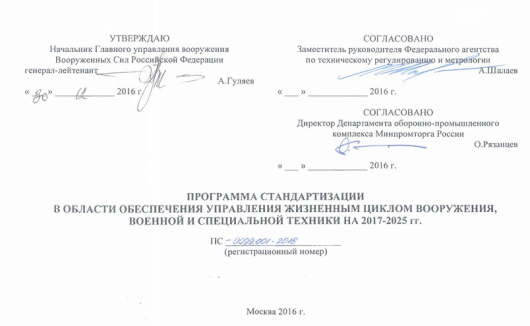 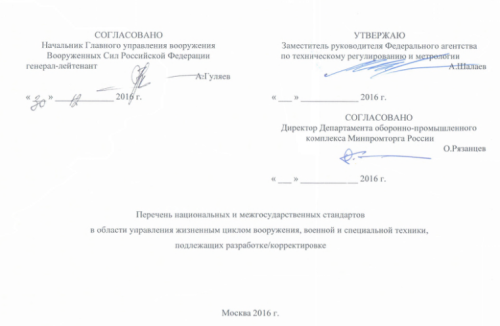 Управление жизненным циклом
Интегрированная логистическая поддержка (ИЛП и ИЛП ПВН)
Системный инжиниринг в процессах жизненного цикла
(СРПП)
Представление данных об изделии
(ЕСКД и ЕСТД)
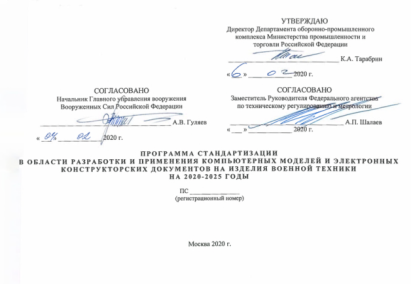 Спасибо за внимание!